การนำนโยบายสู่การปฎิบัติและการเตรียมความพร้อมรับมืออุบัติเหตุทางถนน
ดร.นพ.ภานุวัฒน์ ปานเกตุ
ผู้อำนวยการสำนักโรคไม่ติดต่อ
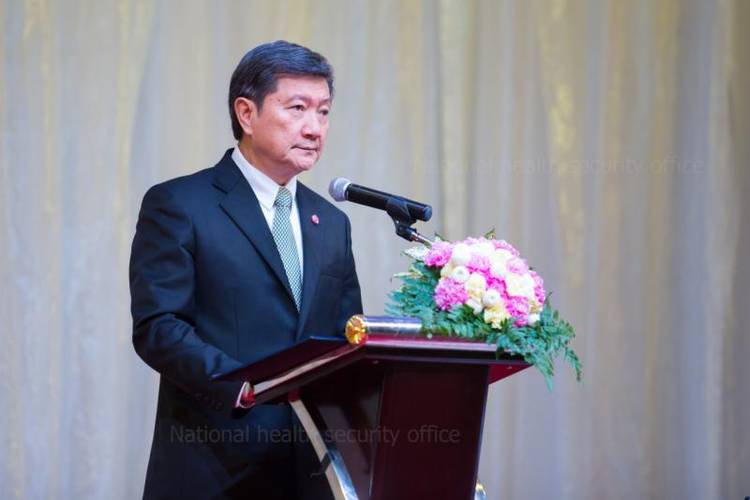 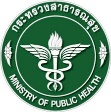 ก.สาธารณสุข
ข้อ 5 : ป้องกันควบคุมการบาดเจ็บ โดยเฉพาะ RTI
นโยบายเร่งด่วน 
พ.ศ. 2559
ภาพรวม ข้อเสนอเพื่อสามารถดำเนินงานได้ “ตลอดปี”
1
2
3
[Speaker Notes: การทำงานในปัจจุบัน 
การทำงานยังขาดการบูรณาการ  ยังแยกส่วนการป้องกัน และการรักษา  ข้อมูลผู้ป่วยอยู่ในโรงพยาบาล อยู่ในระบบ  ไม่ได้นำมาใช้ประโยชน์ในด้านการป้องกัน  เนื่องจากไม่มีผู้รับผิดชอบในการนำข้อมูลมาวิเคราะห์ นำเสนอ เพื่อชี้เป้า ทั้งในส่วนของโรงพยาบาล และ สสจ. (ไม่มีผู้รับผิดชอบหลักงานอุบัติเหตุเป็นเพียงงานฝาก ทำเฉพาะช่วงเทศกาล)
 ผู้บริหาร/ผู้ปฎิบัติงานในพื้นที่บ่งส่วน ยังมีความคิดว่างานอุบัติเหตุไม่ใช่ภารกิจของสาธารณสุข  มีเพียงงานรักษาเท่านั้น  จึงให้ความสำคัญกับงานป้องกันน้อย  รอเป็นฝ่ายรับ  ไม่รุกออกไปทำงานป้องกัน
 พบว่าในบางพื้นที่ ที่ฝ่ายสาธารณสุขลุกขึ้นมาขับเคลื่อนงานโดยการนำข้อมูลผู้บาดเจ็บและเสียชีวิตจากระบบรายงานในโรงพยาบาล และจากการสอบสวน  ไปนำเสนอในเวทีหลายระดับ ทั้งระดับจังหวัด  อำเภอ และตำบล  ทำให้ ผู้ว่าราชการจังหวัด  นายอำเภอ  นายก อบต./เทศบาล ให้ความสนใจ ให้ความสำคัญกับปัญหา แล้วหาแนวทางแก้ไข เกิดมาตรการชุมชน การแก้ไขจุดเสี่ยง มาตรการด่านชุมชน เช่น ภูเก็ต  น่าน  นครราชสีมา สิงห์บุรี ฯลฯ 

จึงมีข้อเสนอดังนี้
	- ส่วนกลาง ให้เปิด OC ของงานอุบัติเหตุทางถนนในระบบ  ICS โดยมีสำนักสาธารณสุขฉุกเฉินรับผิดชอบ ในช่วงวิกฤตให้เปิด EOC
	 	ทำหน้าที่พัฒนากลไกข้อมูล (เชื่อมข้อมูล 3 ฐาน  สอบสวน case)  พัฒนาModel (DHS/DC  ด่านชุมชน  มาตรการองค์กร)
	- เขตสุภาพ/สสจ./รพ.  ให้เปิด OC ของจังหวัดเชื่อมงานกับ รพ.และศปถ.จังหวัด และ เปิด EOC กรณีเกิดวิกฤต // ตั้ง Emergency & Trauma Admin Unit ใน รพ.ระดับ A S M1
		เขตทำหน้าที่ สนับสนุนงบประมาณ  จัดทำแผน นิเทศ ติดตาม กำกับ ประเมินผล// จัดอบรมพัฒนาศักยภาพเจ้าหน้าที่ใน Emergency & Trauma Admin unit
		จังหวัดทำหน้าที่ บริหารจัดการข้อมูล นำเสนอ ให้กับศปถ.จังหวัด ทุกเดือน (เชื่อมข้อมูล 3 ฐาน  สอบสวน แase สำคัญ) // วิเคราะห์ นำเสนอ 5 จุดเสี่ยง ที่ต้องแก้ไข //ทำมาตรการองค์กร
	- อำเภอ ให้ สสอ.เป็นฝ่ายเลขาร่วมใน ศปถ.อำเภอ ทำหน้าที่บริหารจัดการข้อมูล นำเสนอ ศปถ.อำเภอ ทุกเดือน ชี้จุดเสี่ยง พฤติกรรมเสี่ยง// สอบสวน case สำคัญ
ผลลัพธ์ 3-6 เดือน
ส่วนกลาง : ข้อมูลตาย 3 ฐาน ทุกจังหวัด //เกิด Model ต้นแบบในพื้นที่เสี่ยง //เกิดข้อเสนอเชิงนโยบาย
เขต/รพ./สสจ. : เสนอข้อมูลตาย  สอบสวน และจุดเสี่ยงให้กับ ศปถ.จังหวัด ทุกเดือน // มีการนำข้อมูลไปแก้ไขจุดเสี่ยง 5 จุด/จังหวัด/ไตรมาส
อำเภอ : การบาดเจ็บและเสียชีวิตที่จุดเสี่ยงลดลง // เกิดแผนปฏิบัติการป้องกันอุบัติเหตุทางถนนที่ดำเนินงานตลอดปี]
หนังสือสั่งการ การดำเนินงานป้องกันอุบัติเหตุทางถนน ปี 2559
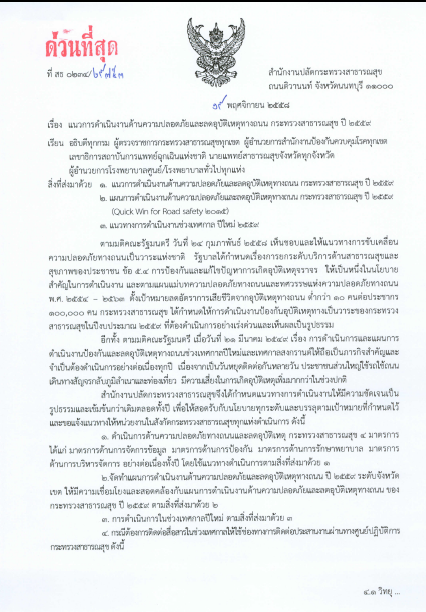 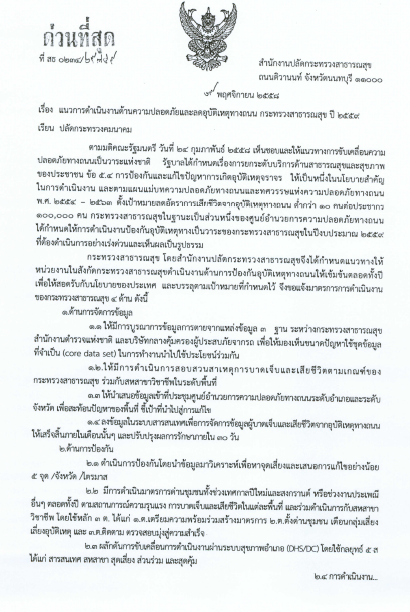